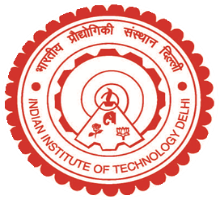 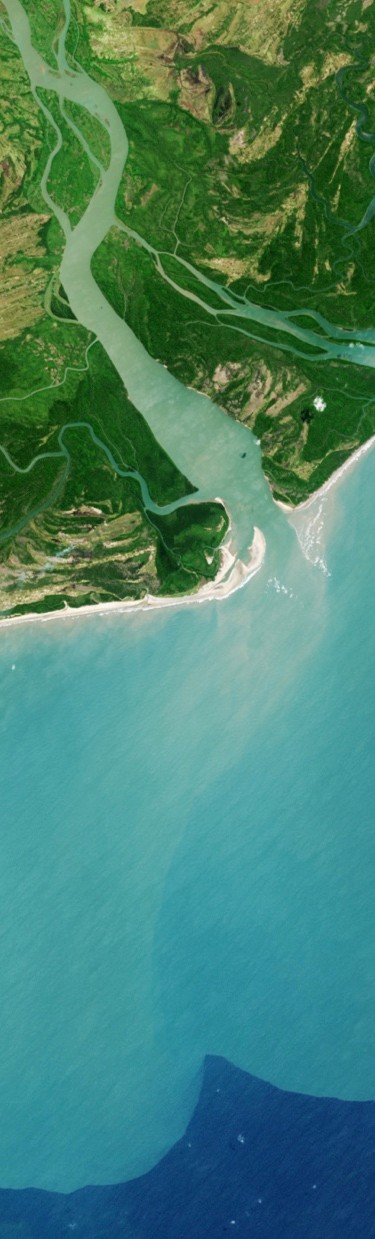 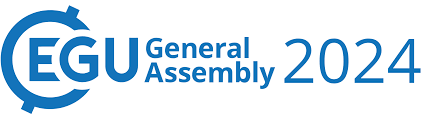 Google’s cloud computing platform performance assessment of spatio-temporal and estimation for global water quality analysis and surface water mapping using integrated satellite data of MODIS (TERRA), Landsat- (8, 9), Sentinel‑2A/B and Planetscope
Presented By:
Abhinav Galodha, Senior Research Scholar, IIT Delhi
Supervisors
Prof. Brejesh Lall, DEE, IIT- Delhi
Prof. Shaikh Zia Ahammad, DBEB, IIT- Delhi
Dr. Sanya Anees, DECE, NSUT - Delhi
School of Interdisciplinary Research (SIRe), Indian Institute of Technology Delhi, India
EGU-2024
1
Work done I: Results & Discussion
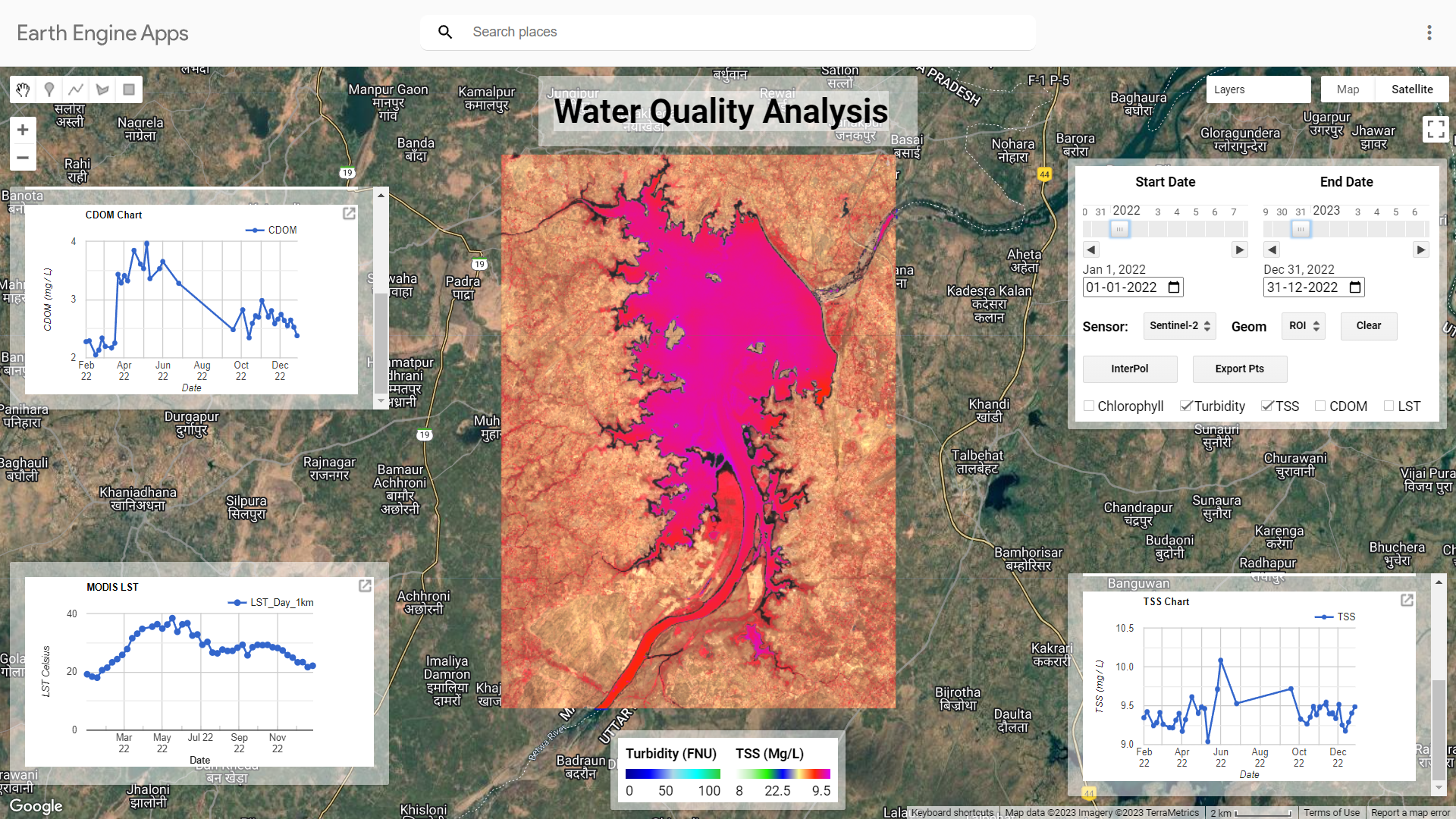 2
EGU-2024
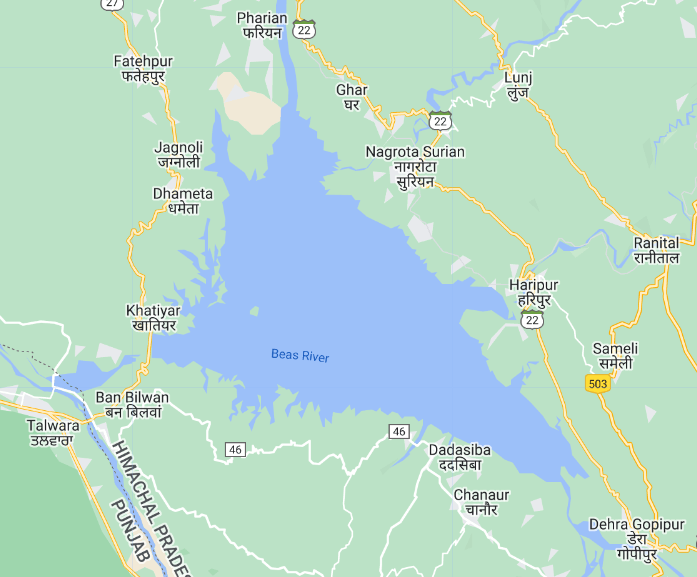 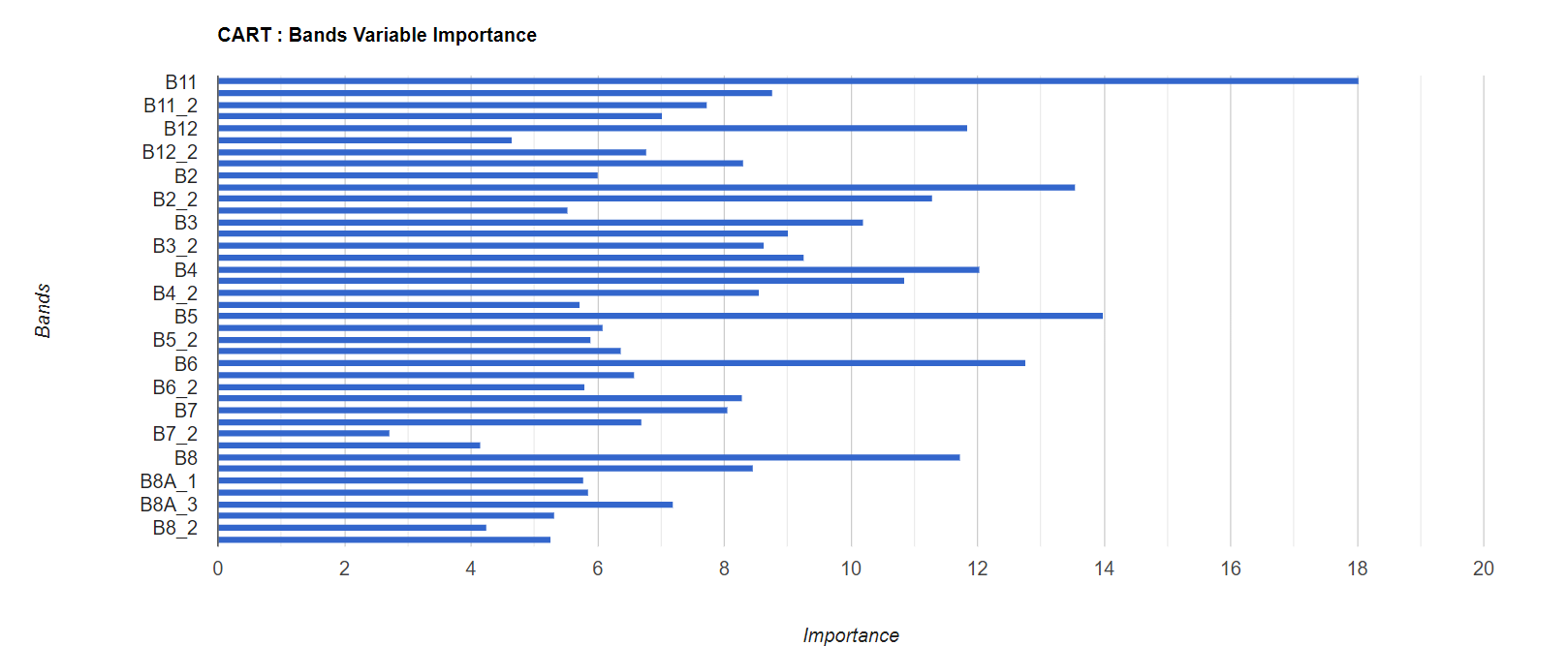 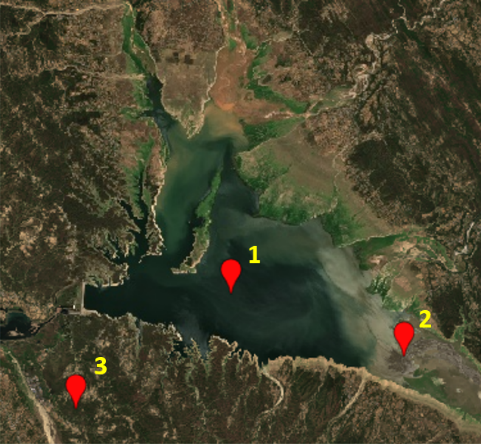 Work Done: ML Algorithms 
(Water-Use classification)
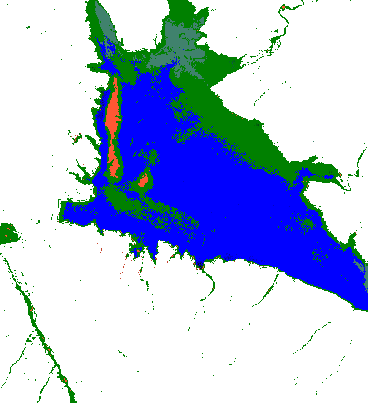 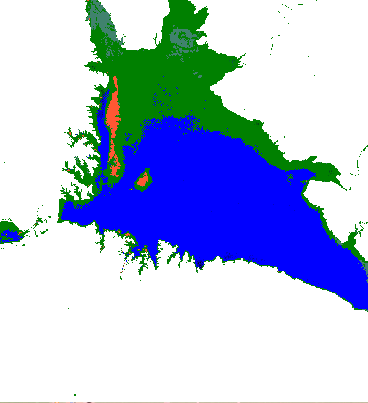 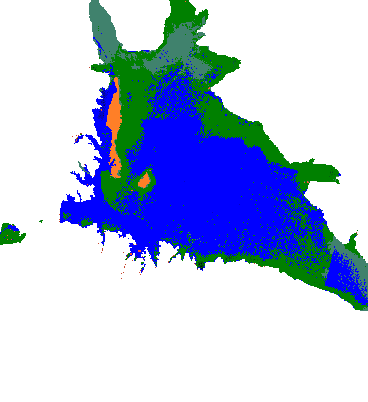 CART
RF
SVM
EGU-2024
3
Work Done: Hyperspectral vs Multispectral Comparative Study
Hyperspectral
Multispectral
Yamuna
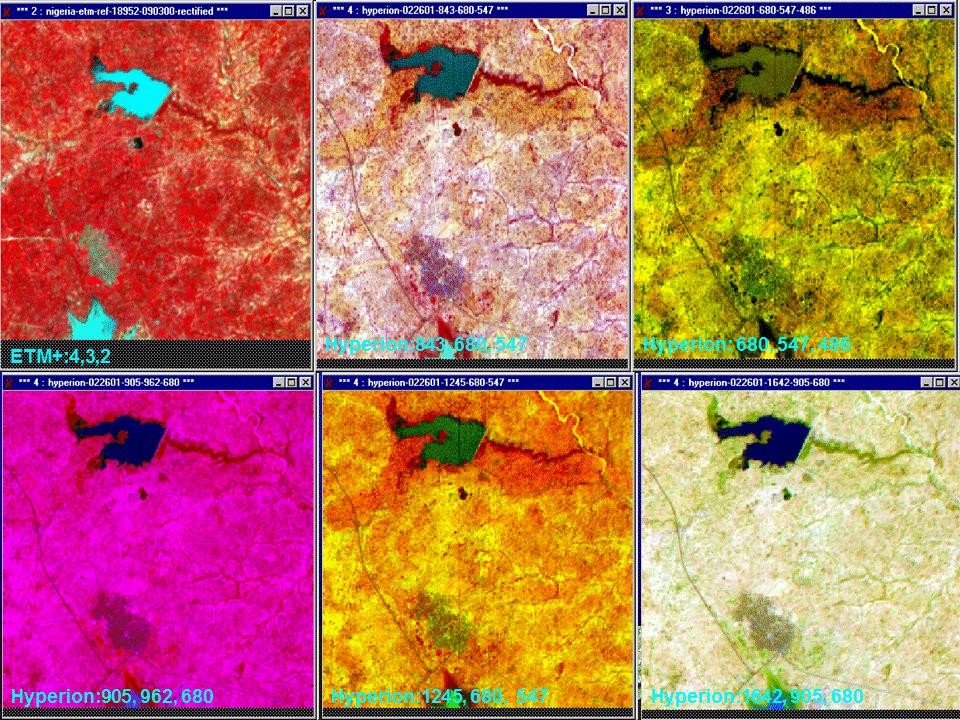 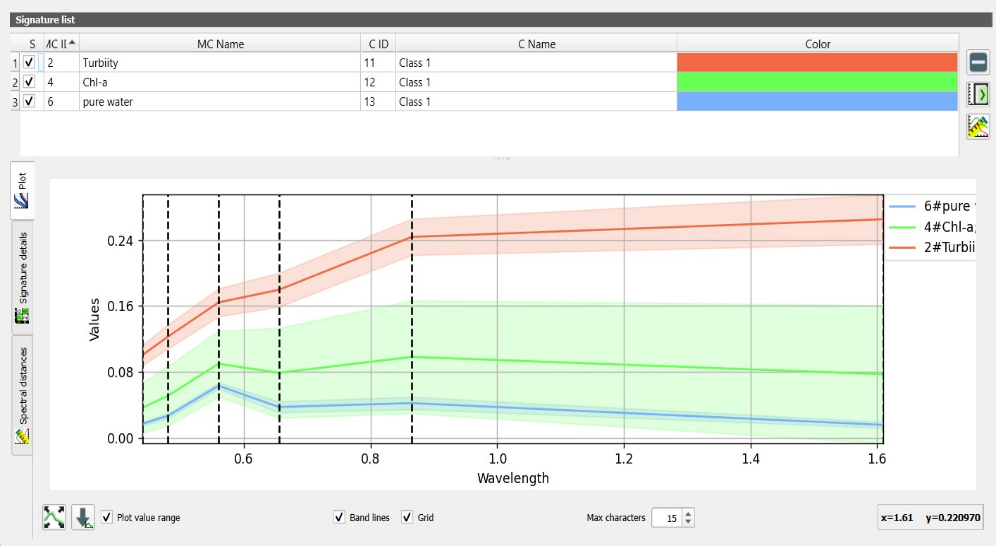 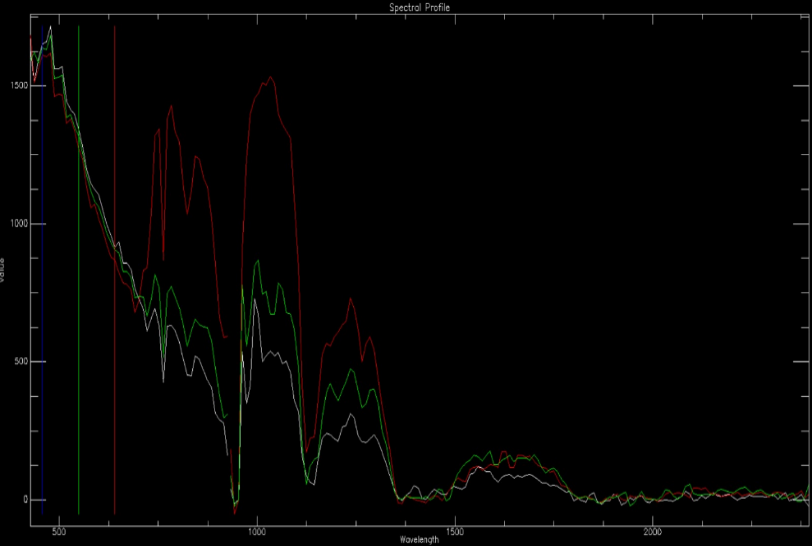 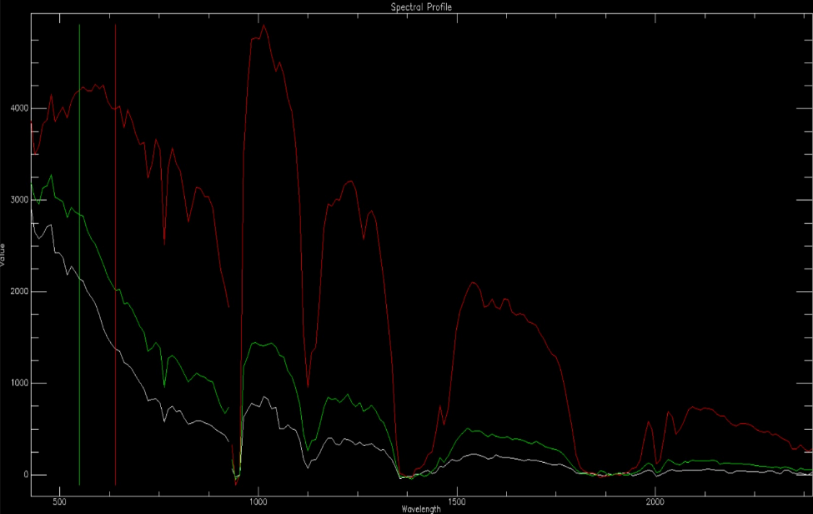 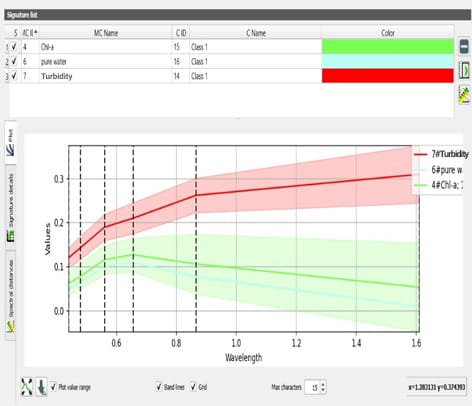 Dimensionality Réduction  Techniques: 
Principal Component Analysis  (PCA) 
Minimum Noise Fraction (MNF)
Reservoir
4
EGU-2024
Work Done: SGD model for Chl-a estimation and Turbidity estimation
Model Training
Model Performance
Input dataset
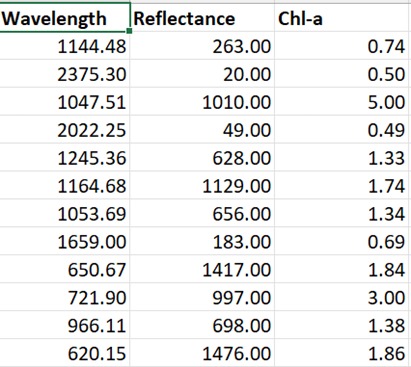 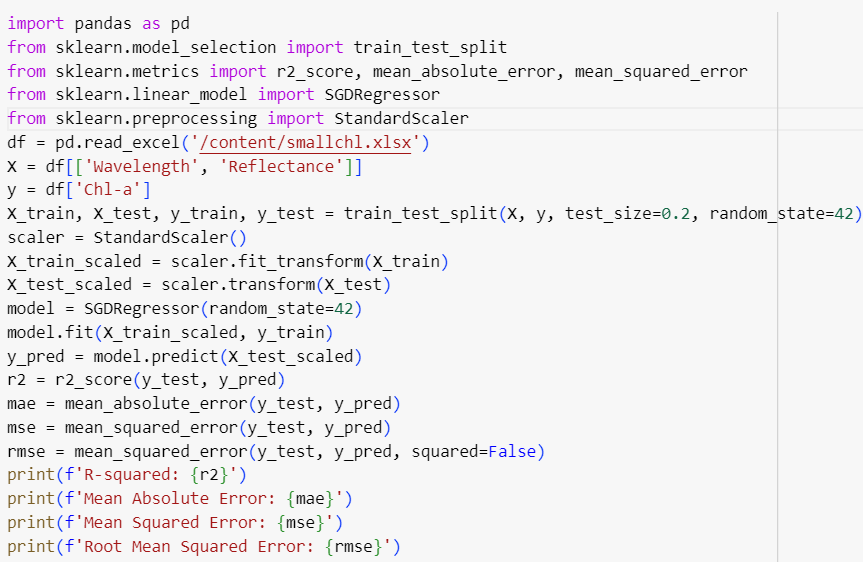 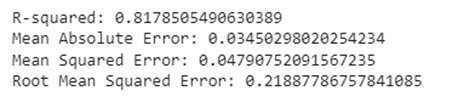 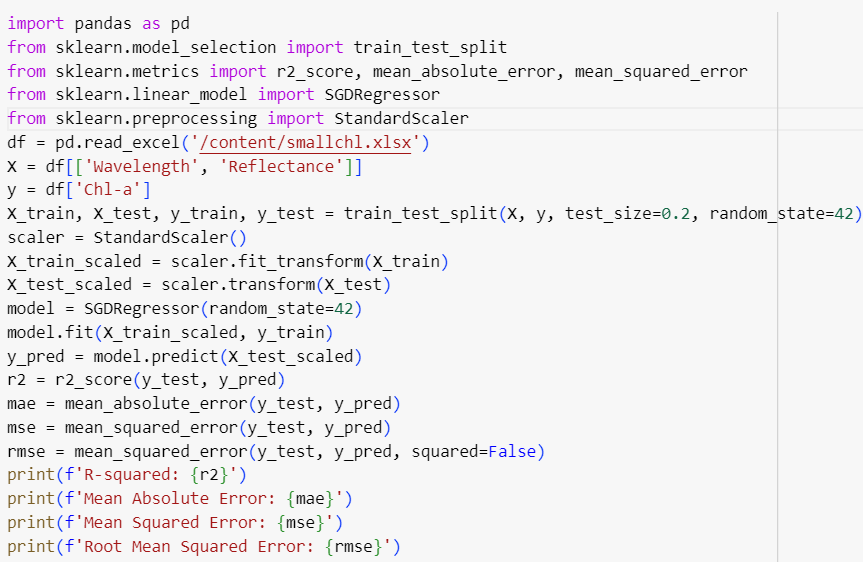 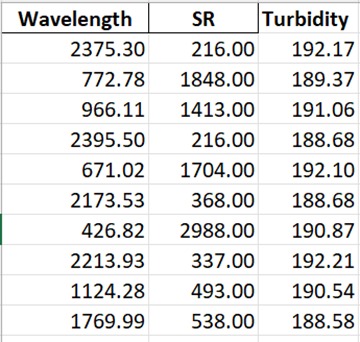 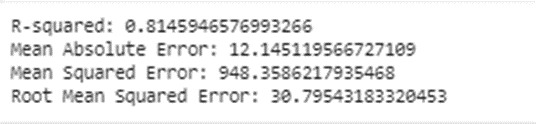 5
EGU-2024